MIRROR PROJECT YEAR 10
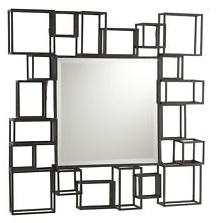 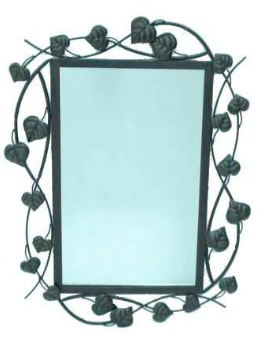 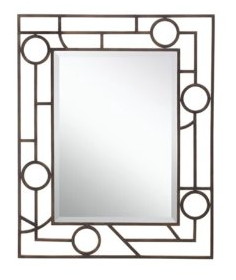 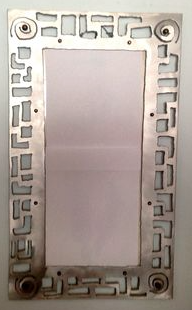 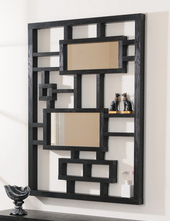 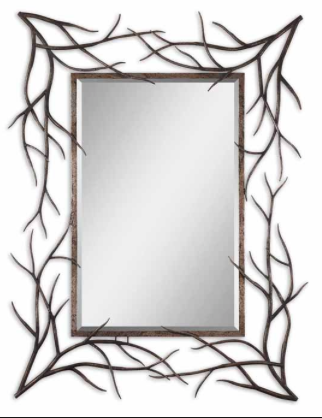 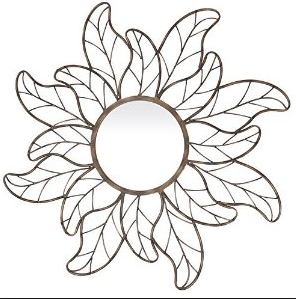 MATERIALS, DESIGN AND TECHNOLOGY
NAME -
PROJECT BRIEF
MATERIALS, DESIGN AND TECHNOLOGY
NAME -
You have been asked to design and make a steel mirror. The mirror must be suitable for use indoors and have a bracket to attach it to a wall. The actual mirror must be no larger than 290x210mm, but the frame can be larger.
Teacher comments and final mark
EXISTING PRODUCTS
MATERIALS, DESIGN AND TECHNOLOGY
NAME -
Select 4 examples of existing metal mirrors and analyse them using the ACCESS FM scale
Place your existing product picture here
Place your existing product picture here
Place your existing product picture here
Place your existing product picture here
DESIGN IDEAS
MATERIALS, DESIGN AND TECHNOLOGY
NAME -
Below complete sketches of six possible design ideas for your mirror. Annotate by answering these questions about each design – Good points, Bad points, what improvements could you make?
FINAL DESIGN
MATERIALS, DESIGN AND TECHNOLOGY
NAME -
Below complete a 3D drawing of your final mirror design, it can be completed on Google Sketchup if you wish. This drawing should include all measurements.. This is your working drawing so it must be very HIGH quality.
METHOD OF MANUFACTURE
MATERIALS, DESIGN AND TECHNOLOGY
NAME -
Below complete a detailed account of how you have manufactured your mirror. You should aim to include all materials, processes and techniques.
EVALUATION
MATERIALS, DESIGN AND TECHNOLOGY
NAME -
Below complete a full evaluation of your product
Place photo of final 
product here.